Self-Organising Design Patterns
Giovanna Di Marzo Serugendo
Jose-Luis Fernandez-Marquez
University of Geneva

Giovanna.Dimarzo@unige.ch
Joseluis.Fernandez@unige.ch
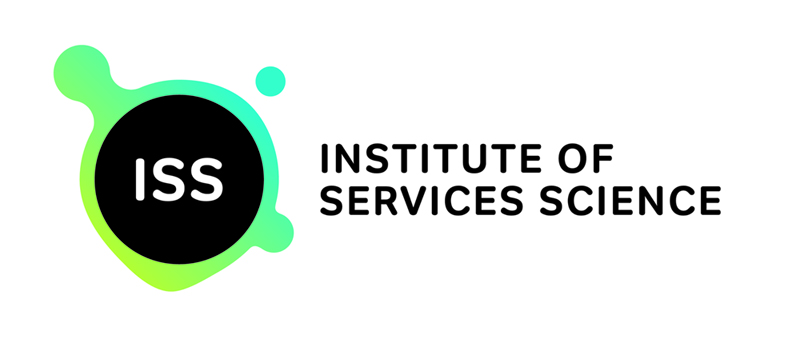 Toulouse January 2014
1
Giovanna Di Marzo Serugendo
[Speaker Notes: Application of Self-Organising patterns in smart cities.
 --------------------------------------------------------------------------- 
Spreading:    - Free parking.     - Emergency Evacuation of the city.     - An accident. 
–Aggregation:    -     - Car Navegation: Average cars' speed in one road. Maximum car speed.     - Counting attendants in massive events (e.g. strikes, manifest…)    - whatever statistic about a massive event or… even the whole city.     - Average power consumption of each street.     - Average pollution of the streets.     - Point of the city with highest pollution. 

Evaporation:    - Information indicating and accident or a blackice or pothole.  - Repulsion:    - Hovering Information: covering an area with the minimum number of nodes providing the information

- Gradients:    -  Finding a friends.    - Chat.    - 

- Gossip:      - Voting best artist in a music festival.    - Voting the best day for having the next meeting.

 - Morphogenesis:    - Change of role base on the position. 3 emergency exits spread gradients, I will know my relative position based on the distance of the 3 emergency exits and my behaviour will change based on that information. It is a local choice.      - Changing traffic signals for reducing pollution peaks in the city. Cars would be deviated in order to reduce the pollution in a determine area where a peak of pollution has been detected.     

- Flocking:    - Driving semiautonomous vehicles. Imagine 5 cars. the first one is driven by a person, and the other are automatically following the first one.    - Drones. Finding survivors, or ad-hoc links between emergency services (EPFL example)    - google ballons

- Quorum sensing:    - When a digital signal should change. Imagine that a road is getting overload… collaboratelly we should be able to decide when the road is getting overload, and indicates other car to take another road. Many signal should change at the some time

. - Chemotaxis:    - Whatever routing application. -]
Outline
Inspiration / Motivation

Self-organising Mechanisms as Design Patterns

SAPERE / Separation of Concerns 

Case study: Crowd Steering
Toulouse January 2014
2
Giovanna Di Marzo Serugendo
[Speaker Notes: Self-organizing design patterns
Execution models for engineering self-organizing systems

Make an outline and repeat the slide]
SAPERE Video
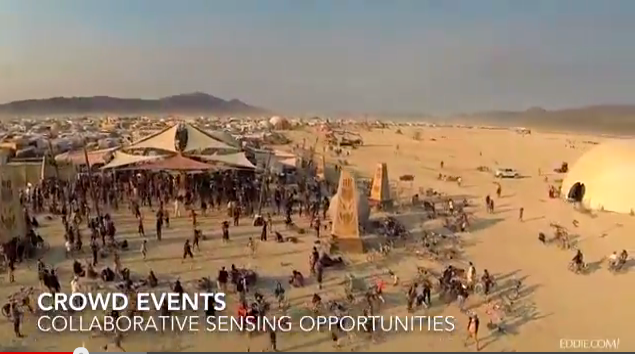 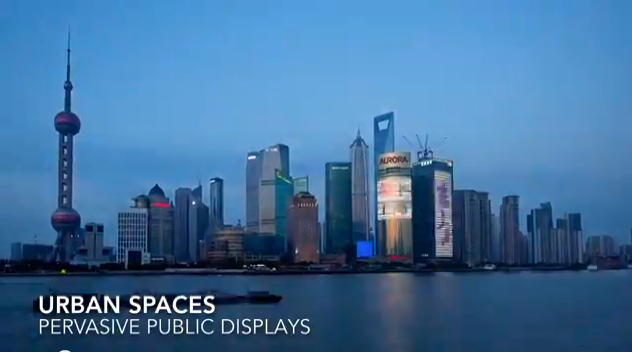 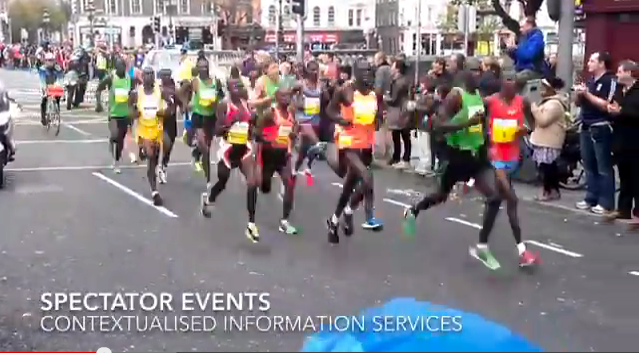 http://www.youtube.com/watch?v=nSIPesWIDx8&feature=youtu.be
Toulouse January 2014
3
Giovanna Di Marzo Serugendo
Spatial Structures and Services
SASO 2013
4
Giovanna Di Marzo Serugendo
Self-organising services
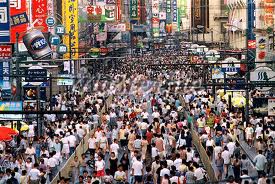 Self-organising mechanisms  …  provided as services
Crowd Steering
Chemotaxis
Gradient
Spreading
AWASS Summer School  13/06/2012
5
Giovanna Di Marzo Serugendo
Motivation
Engineering self-organising applications and services in pervasive system, such that:
(Re-)use of code, easing the design and implementation of bio-inspired applications.
Set of bio-inspired mechanisms provided as low-level services
Creation of spatial structures through dedicated services
Used as a basis to build applications or high level services. 
Low-level services are requested on demand by applications or high level services
Low-level services are embedded in a middleware

[FMADMSC11, FMADMS+11, FMDMSM+12]
SASO 2013
6
[Speaker Notes: Hovering information model that is our main model for dynamic storing data in mobile environments.


WE make contributions…..]
Motivation
Engineering of complex systems
Environment
Software Agents / Applications (autonomous entities)
Self-* Mechanisms / Services
Middleware infrastructures

Self-* mechanisms (bio-inspired)
Expressed under the form of design patterns
Composition / inter-relations and boundaries among mechanisms
SASO 2013
7
EASE, 27/04/2011
Self-organising services
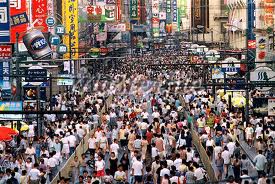 Crowd Steering
Chemotaxis
Gradient
Spreading
Self-organising mechanisms  …  provided as services
8
Giovanna Di Marzo Serugendo
Spatial Structures and Services
SASO 2013
9
Giovanna Di Marzo Serugendo
Motivation
Engineering self-organising applications and services in pervasive system, such that:
(Re-)use of code, easing the design and implementation of bio-inspired applications.
Set of bio-inspired mechanisms provided as low-level services
Creation of spatial structures through dedicated services
Used as a basis to build applications or high level services. 
Low-level services are requested on demand by applications or high level services
Low-level services are embedded in a middleware

[FMADMSC11, FMADMS+11, FMDMSM+12]
SASO 2013
10
[Speaker Notes: Hovering information model that is our main model for dynamic storing data in mobile environments.


WE make contributions…..]
Motivation
Engineering of complex systems
Environment
Software Agents / Applications (autonomous entities)
Self-* Mechanisms / Services
Middleware infrastructures

Self-* mechanisms (bio-inspired)
Expressed under the form of design patterns
Composition / inter-relations and boundaries among mechanisms
SASO 2013
11
EASE, 27/04/2011
Outline
Inspiration / Motivation

Self-organising Mechanisms as Design Patterns

SAPERE / Separation of Concerns 

Case study: Crowd Steering
Toulouse January 2014
12
Giovanna Di Marzo Serugendo
[Speaker Notes: Self-organizing design patterns
Execution models for engineering self-organizing systems

Make an outline and repeat the slide]
Self-organising mechanismsexpressed as design patterns
Toulouse January 2014
13
Giovanna Di Marzo Serugendo
Self-Organising Design Patterns
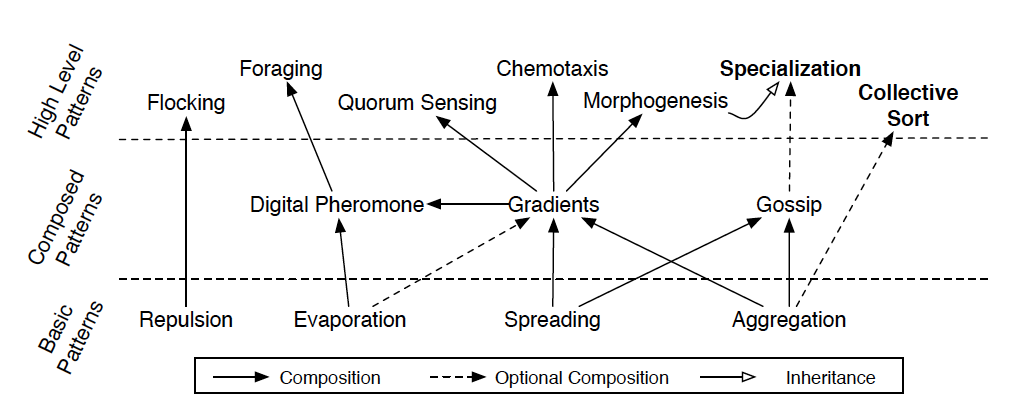 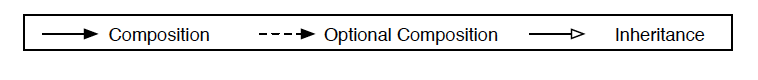 Toulouse January 2014
14
Giovanna Di Marzo Serugendo
[Speaker Notes: MODIFY PICTURE TO ADD – DYNAMIC GRADIENT + SPECIALIZATION AND CLUSTERING]
Design Patterns
Design Patterns’ Catalogue
Self-organising mechanisms recurrent and frequently involved in more complex mechanisms 
Identification of:
Inter-relations between mechanisms
Boundaries of each mechanism
Classification into three levels

[FMDMSM+12]
Toulouse January 2014
15
Giovanna Di Marzo Serugendo
Self-Organising Design Patterns
Description
Abstract Transition Rule

Sequence Diagram, Implementation details, Explanations
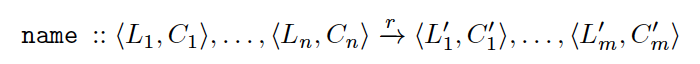 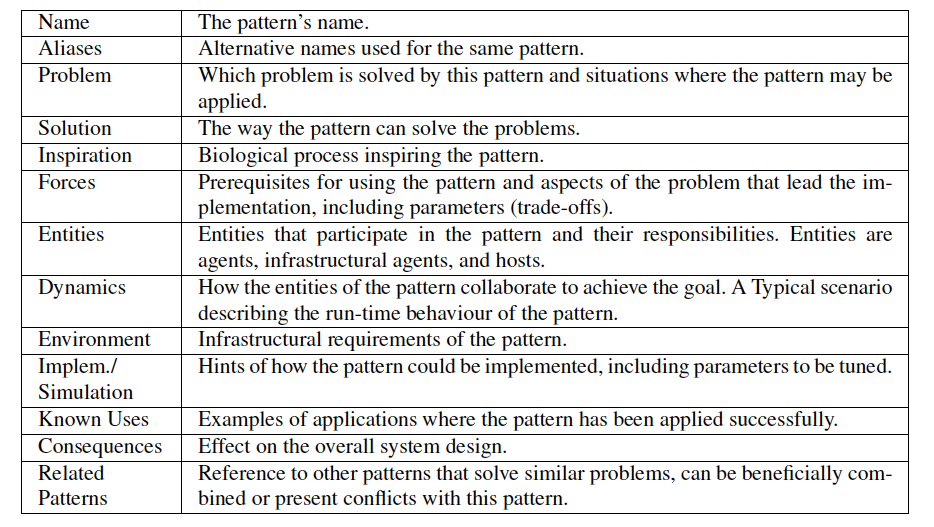 Toulouse January 2014
16
Giovanna Di Marzo Serugendo
[Speaker Notes: (i) the left-hand side (reagents) specifies which tuples are involved in the
transition rule: they will be removed as an effect of the rule execution; (ii) the righthand
side (products) specifies which tuples are accordingly to be inserted back in the
specified locations: they might be new tuples, transformation of one or more reagents
or even unchanged reagents; and (iii) rate r is a rate, indicating the speed/frequency


L:location C: content]
Spreading
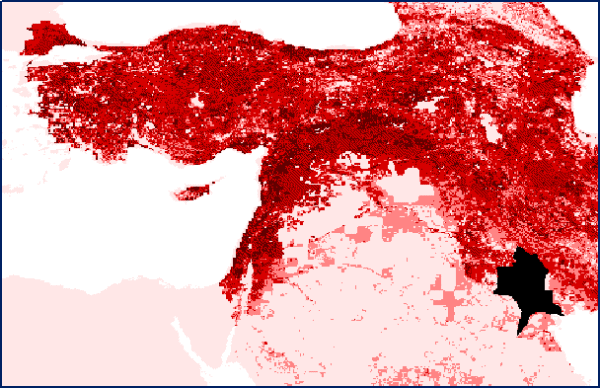 http://ergodd.zoo.ox.ac.uk/eurasia/Eurasian%20Street%20Web/Studies/animations/Sim_30_608_393_smoothed.gif
Toulouse January 2014
17
Giovanna Di Marzo Serugendo
[Speaker Notes: Eurasian animal disease spreading]
Spreading
Problem: 
in systems, where agents perform only local interactions, agents’ reasoning suffers from the lack of knowledge about the global system.
Solution: 
a copy of the information (received or held by an agent) is sent to neighbours and propagated over the network from one node to another. Information spreads progressively over the system and reduces the lack of knowledge of the agents while keeping the constraint of the local interaction.
Entities – Dynamics – Environment



Usage
Information dissemination
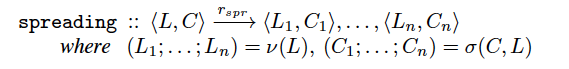 Toulouse January 2014
18
Giovanna Di Marzo Serugendo
[Speaker Notes: A function nu(L) is given for determining the sequence of
locations, among the neighbours of L, to which the information
in input has to be spread. The set of such locations
cannot be empty, cannot be composed of L only, but can be
composed of all the neighbourhood of L including L itself.

A function sigma(C, L) is given for computing the new information
content, which may change within the spreading
process.]
Spreading
Implementation
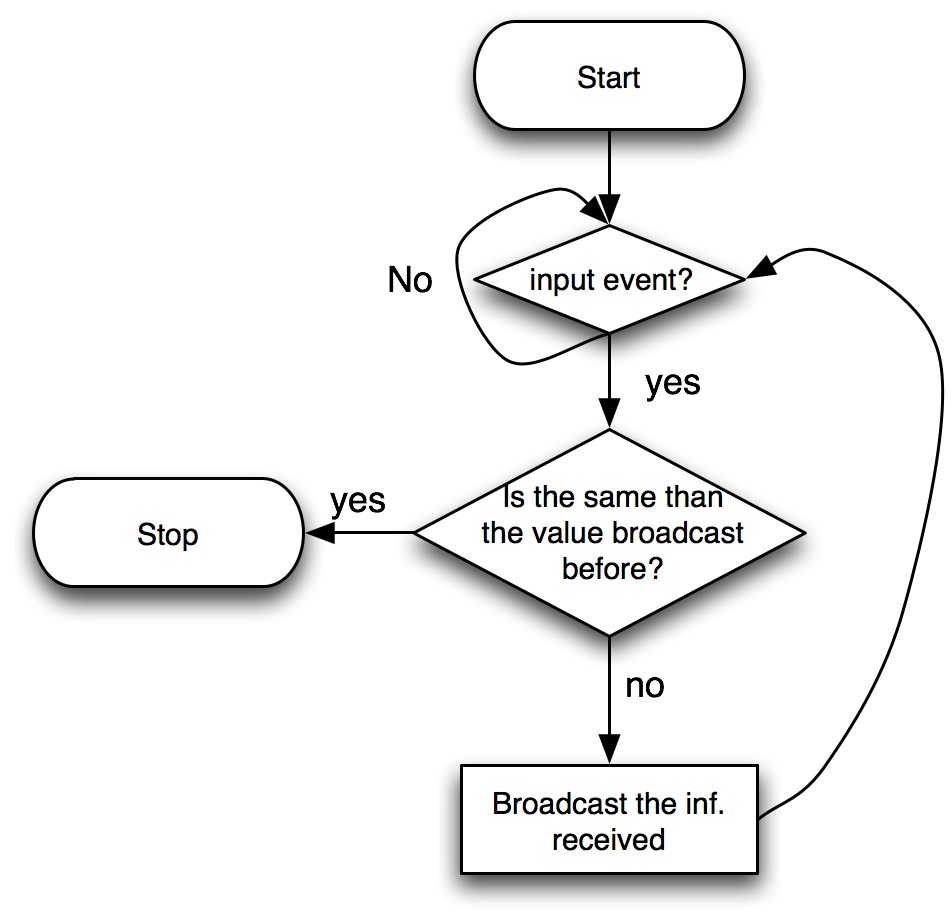 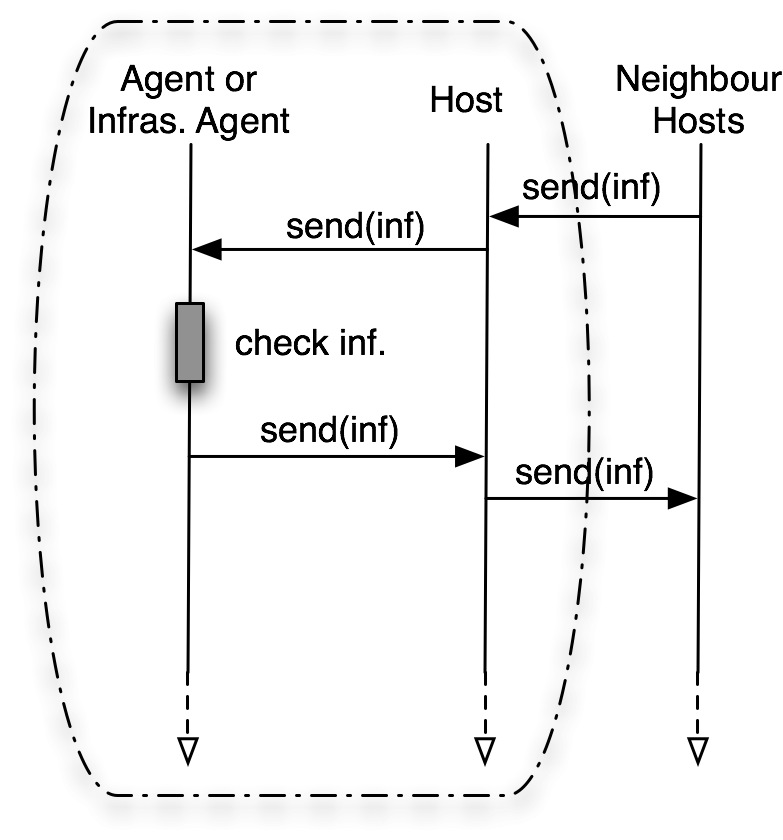 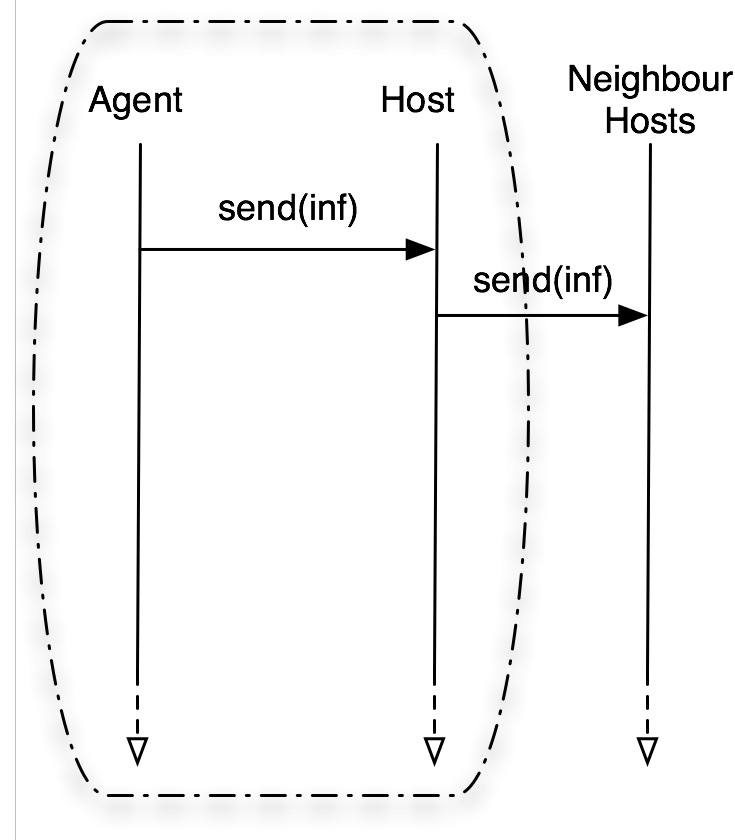 Toulouse January 2014
19
Giovanna Di Marzo Serugendo
[Speaker Notes: ADD EXAMPLES OF APPLICATIONS]
Smart Parking
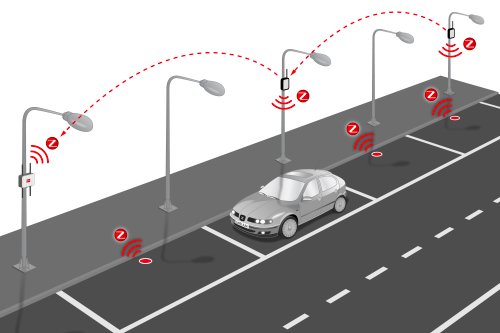 http://www.libelium.com/smart_parking/
Toulouse January 2014
20
Giovanna Di Marzo Serugendo
[Speaker Notes: The new Smart Parking sensor – part of Libelium’s Smart Cities solution – is designed to be buried in parking spaces and to detect the arrival and departure of vehicles. The Smart Parking platform will allow system integrators to offer comprehensive parking management solutions to city councils. By providing accurate information on available parking spaces, motorists save time and fuel and cities reduce atmospheric pollution and congestion.

Other examples:
emergency evacuation
accident]
Aggregation
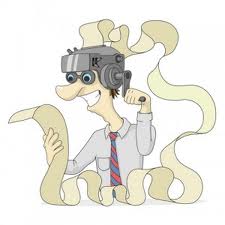 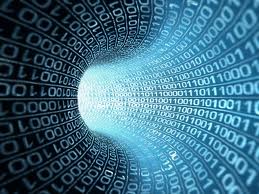 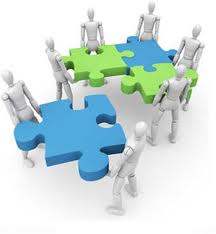 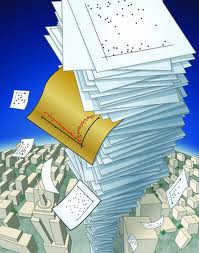 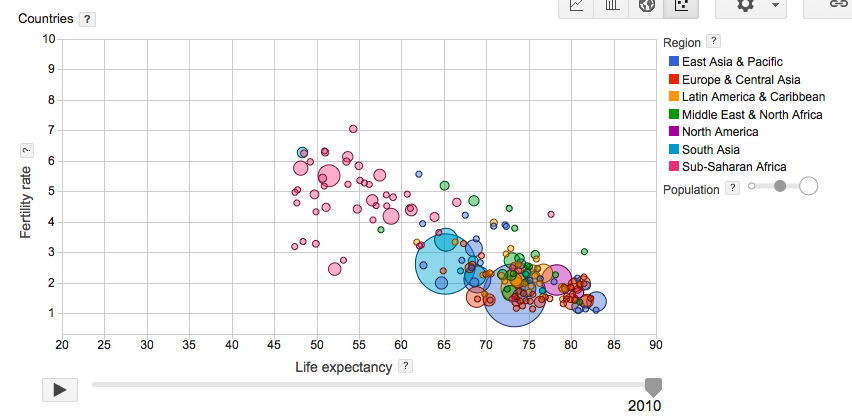 Toulouse January 2014
21
Giovanna Di Marzo Serugendo
[Speaker Notes: What does it mean to aggregate? What is the purpose?]
Aggregation
Problem: 
Excess of information produces overloads. Information must be distributively processed in order to reduce the amount of information and to obtain meaningful information.
Solution
Aggregation consists in locally applying a fusion operator to synthesise macro information (filtering, merging, aggregating, or transforming)
Entities – Dynamics – Environment



Usage
Aggregation of pheromones, fusion of information, context-awareness
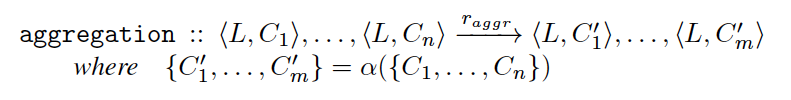 Toulouse January 2014
22
Giovanna Di Marzo Serugendo
[Speaker Notes: Merge=? Combine(possibly change type)
Aggregate=? Make tuples
Filter = subset
Transfor = change type

information in input (possibly a set of information) is
transformed into a new set of information with smaller
cardinality then the input set through an aggregation
Function alpha.]
Aggregation
Implementation
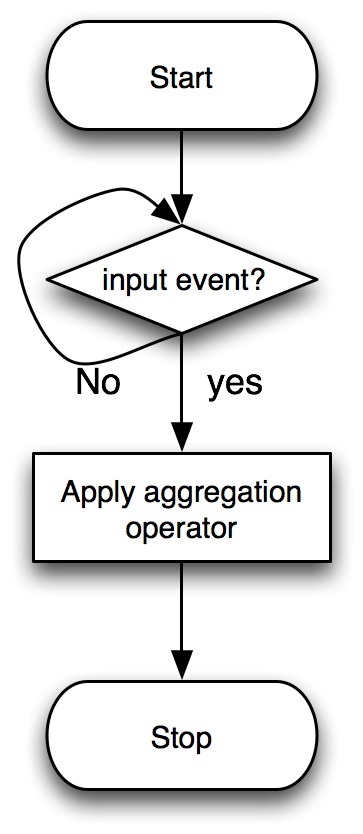 Toulouse January 2014
23
Giovanna Di Marzo Serugendo
Measure Average Pollution / Highest Pollution Point
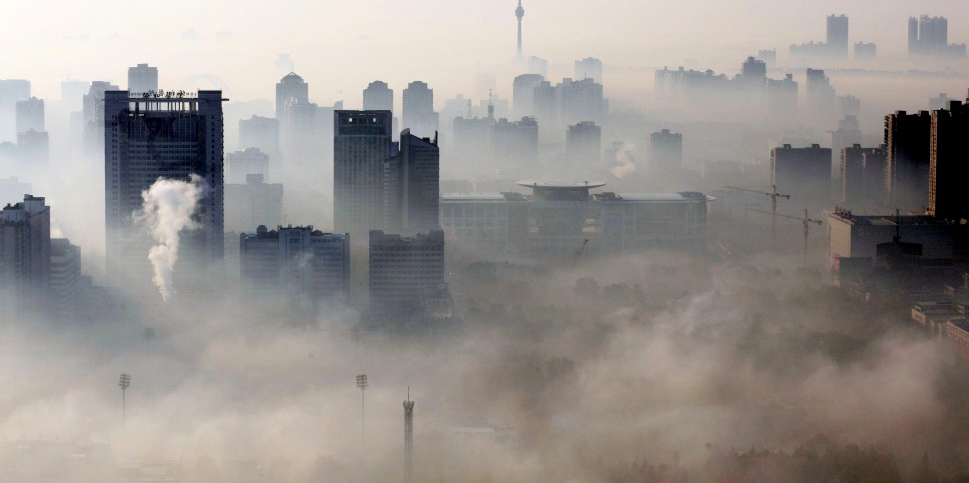 Toulouse January 2014
24
Giovanna Di Marzo Serugendo
Measure density of people
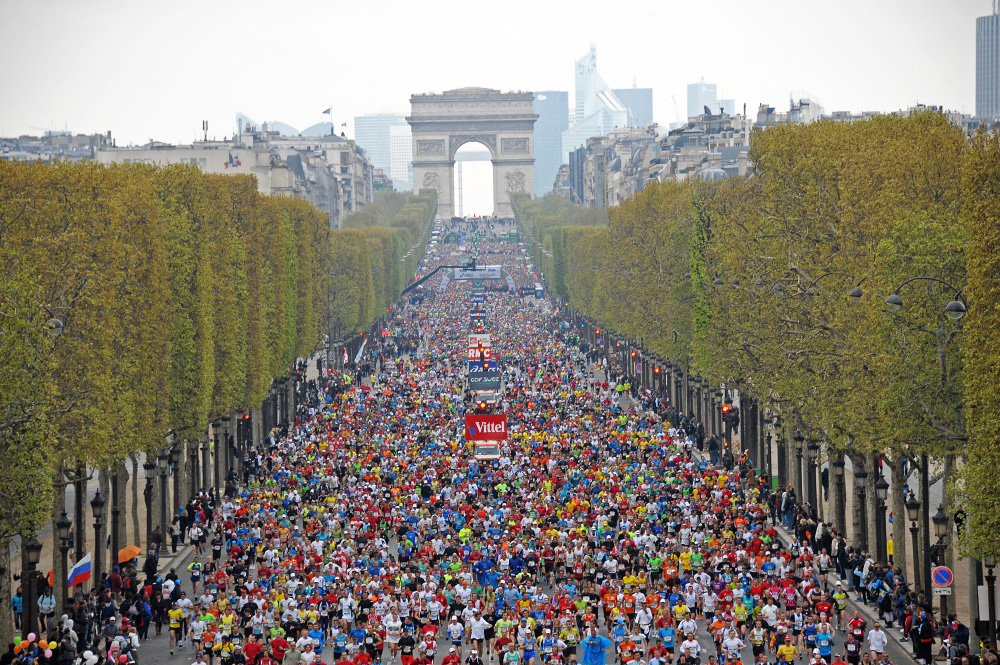 Toulouse January 2014
25
Giovanna Di Marzo Serugendo
Evaporation
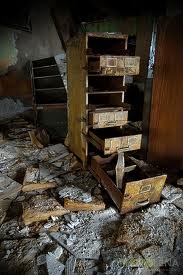 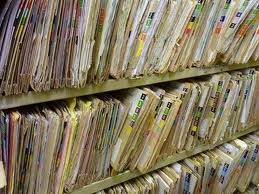 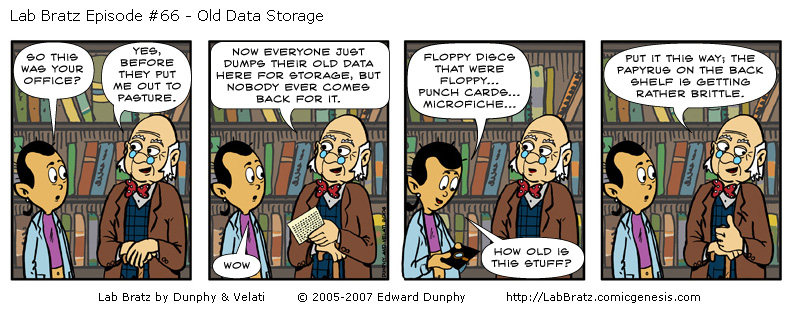 Toulouse January 2014
26
Giovanna Di Marzo Serugendo
Evaporation
Problem: 
Outdated information cannot be detected and it needs to be removed, or its detection involves a cost that needs to be avoided. Agent decisions rely on the freshness of the information presented in the system, enabling correct responses to dynamic environments.
 Solution
Evaporation is a mechanism that periodically reduces the relevance of information. Thus, recent information becomes more relevant than older information.
Entities – Dynamics – Environment



Usage
Digital pheromone, context-awareness (ageing information)
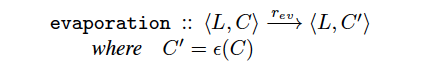 Toulouse January 2014
27
Giovanna Di Marzo Serugendo
[Speaker Notes: The rule affects the relevance value contained in C
applying the function epsilon  that can reduced (ratio or amount) de value of C]
Evaporation
Implementation
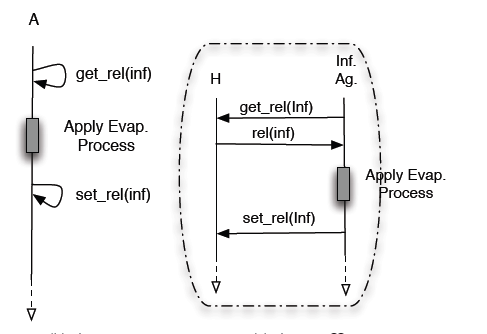 Toulouse January 2014
28
Giovanna Di Marzo Serugendo
Ice on Road / Potholes
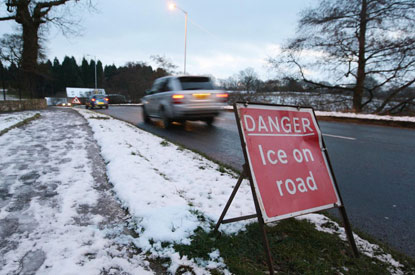 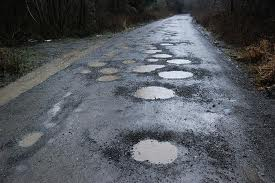 Remove information when no longer useful
Toulouse January 2014
29
Giovanna Di Marzo Serugendo
[Speaker Notes: Evaporation to remove the info if finished or not true, to be used in conjunction with reinforcement]
Repulsion
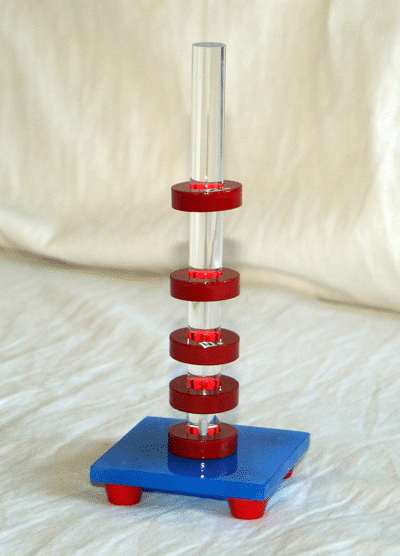 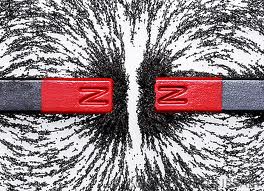 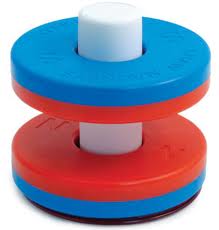 Toulouse January 2014
30
Giovanna Di Marzo Serugendo
[Speaker Notes: Floating magnets

When should we use repulsion, for what reason?]
Repulsion
Problem: 
Agents’ movements have to be coordinated in a decentralised manner in order to achieve a uniform distribution and to avoid collisions among them
Solution
The Repulsion Pattern createsa repulsion vector that guides agents to move from regions with high concentrations of agents to regions with lower concentrations. Thus, after few iterations agents reach a more uniform distribution in the environment
Entities – Dynamics – Environment


Usage
Shape formation
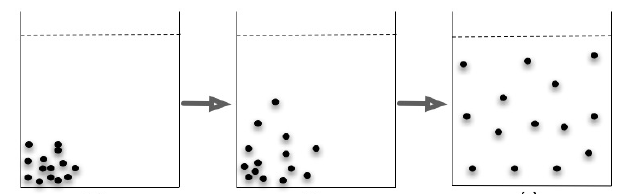 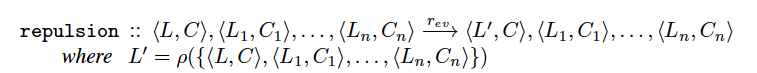 Toulouse January 2014
31
Giovanna Di Marzo Serugendo
[Speaker Notes: A function rho is given for
computing the new location of the information or of the
agent according to the spatial distribution of the neighbours
and to its actual position. An example of such a function
follows. Function rho depends also on the values of attributes
contained in C, for instance the concentration of particles
in each location.]
Repulsion
Implementation
Toulouse January 2014
32
Giovanna Di Marzo Serugendo
Special Gorilla Exhibition at 3pm
Time: 2.30pm-3pm
Accessibility: Public 80%
Area: Gorilla Kingdom
Spatial Memory Service
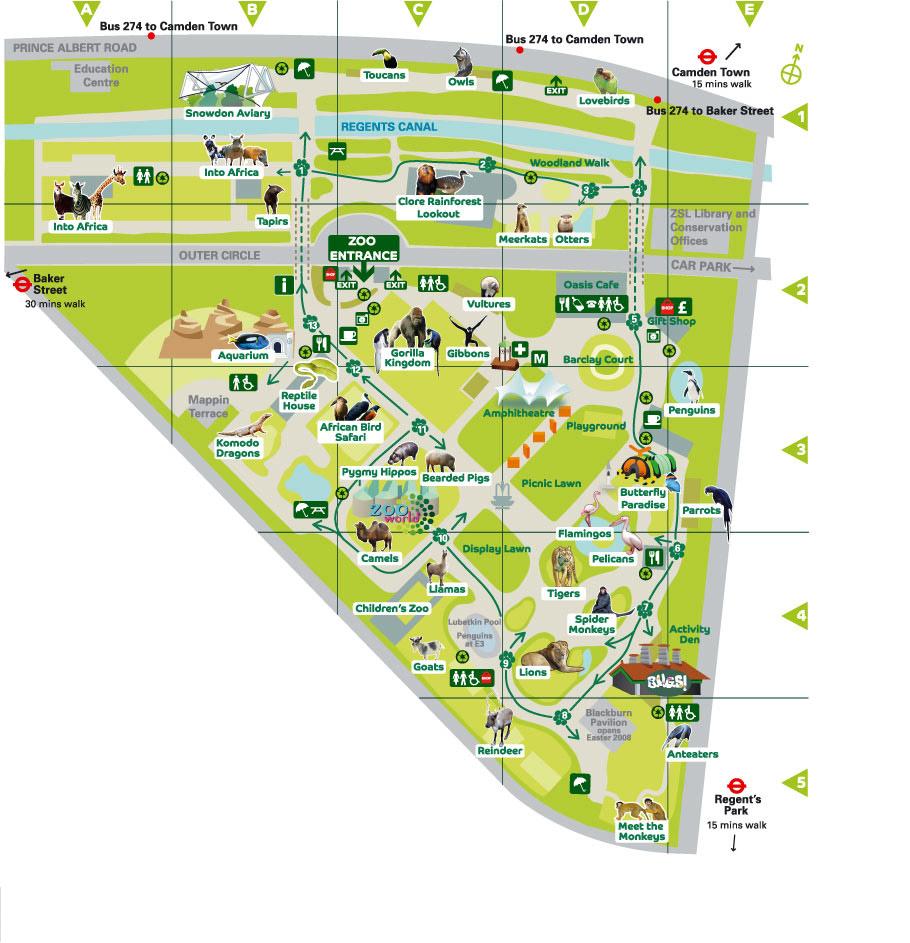 London Zoo
Toulouse January 2014
33
Giovanna Di Marzo Serugendo
Spatial Memory Service
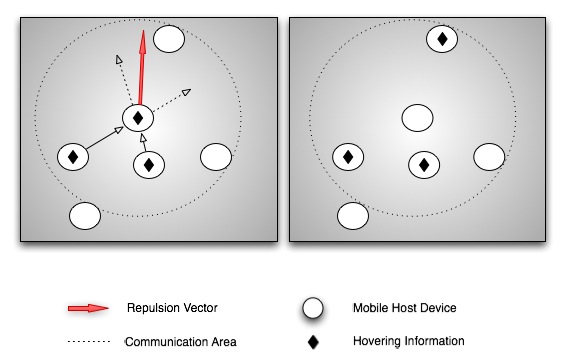 Repulsion

Information
moves to node
closest to 
repulsion 
vector
Toulouse January 2014
34
Giovanna Di Marzo Serugendo
Spatial Memory Service
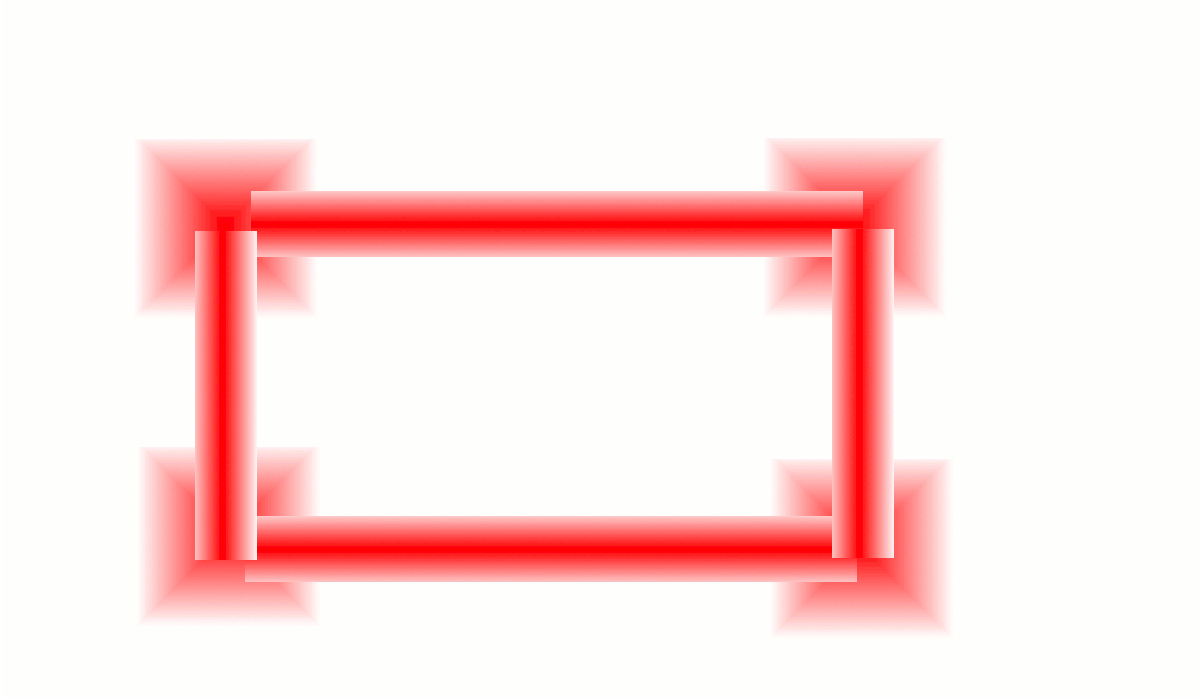 Toulouse January 2014
35
Giovanna Di Marzo Serugendo
Self-Organising Design Patterns
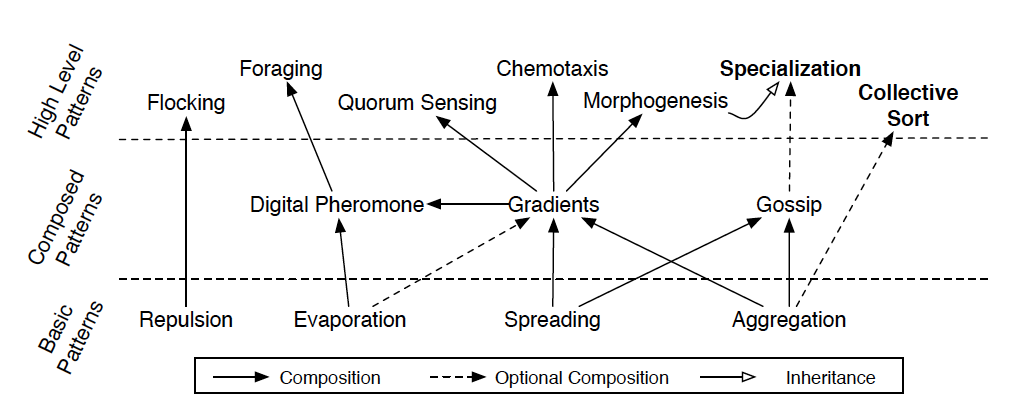 Toulouse January 2014
36
Giovanna Di Marzo Serugendo
[Speaker Notes: MODIFY PICTURE TO ADD – DYNAMIC GRADIENT + SPECIALIZATION AND CLUSTERING]
Gossip
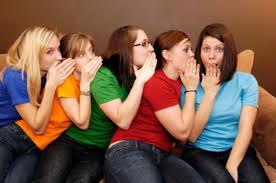 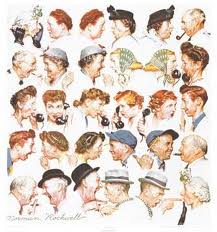 Toulouse January 2014
37
Giovanna Di Marzo Serugendo
[Speaker Notes: Gossip name is used for spreading without modification/aggregation]
Gossip
Problem: 
in large-scale systems, agents need to reach an agreement, shared among all agents, with only local perception and in a decentralised way
Solution
information spreads to neighbours, where it is aggregated with local information. Aggregates are spread further and their value progressively reaches the agreement
Entities – Dynamics – Environment





Usage
Computation of sums, averages
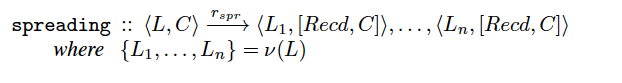 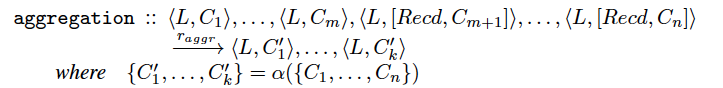 Toulouse January 2014
38
Giovanna Di Marzo Serugendo
[Speaker Notes: Nu: list of neighbours
Alpha: aggregation function]
Gossip
Implementation:
Toulouse January 2014
39
Giovanna Di Marzo Serugendo
Reaching an agreement  / Voting best artist
Toulouse January 2014
40
Giovanna Di Marzo Serugendo